Urbanization
The movement of people from rural to urban areas
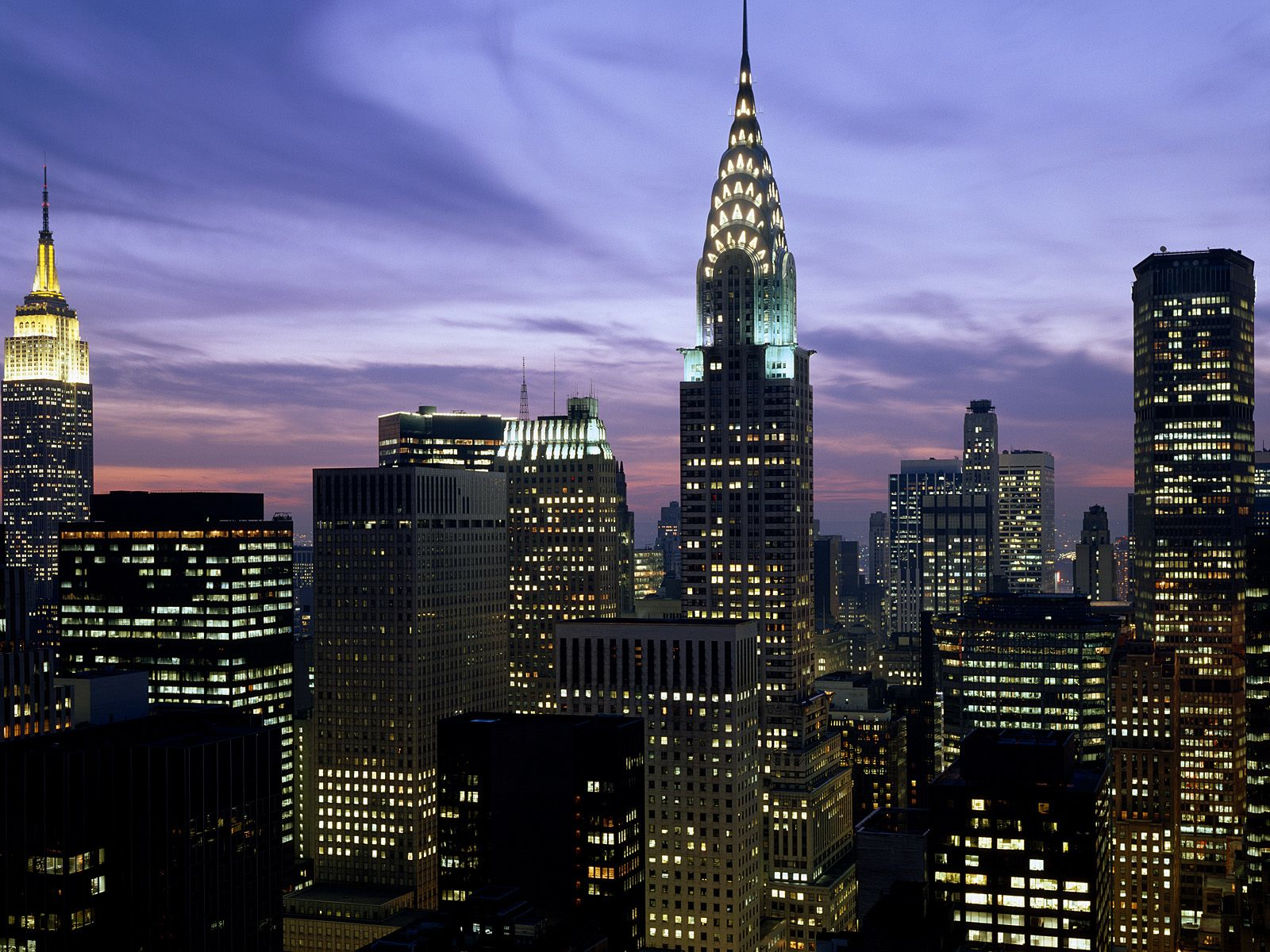 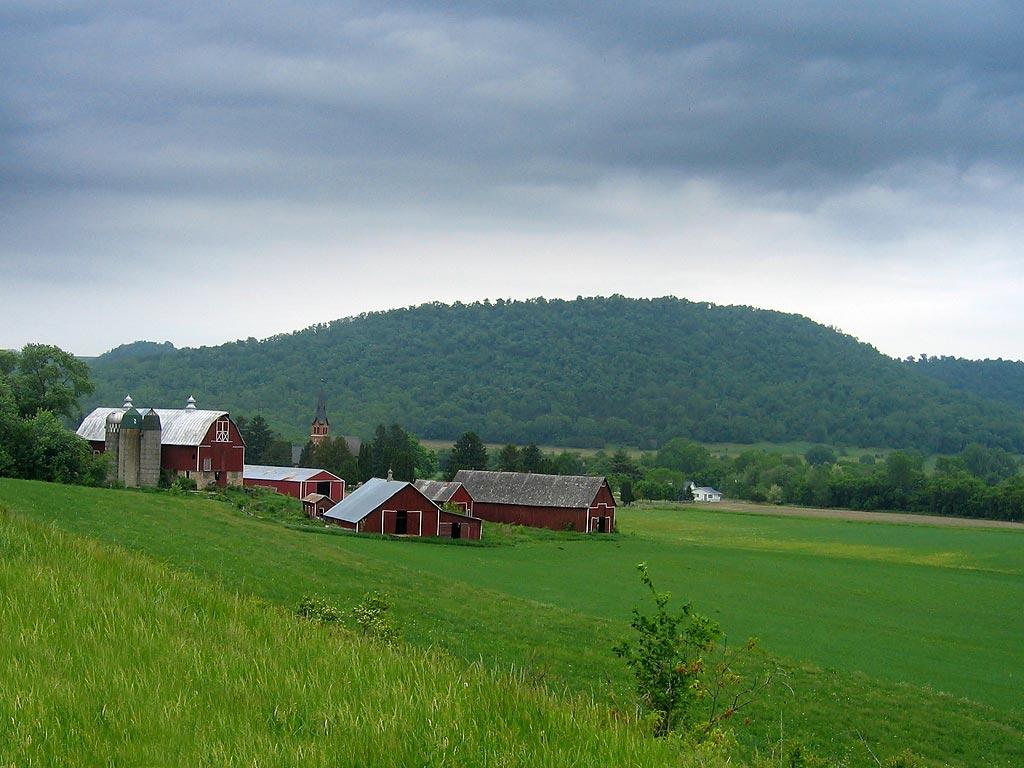 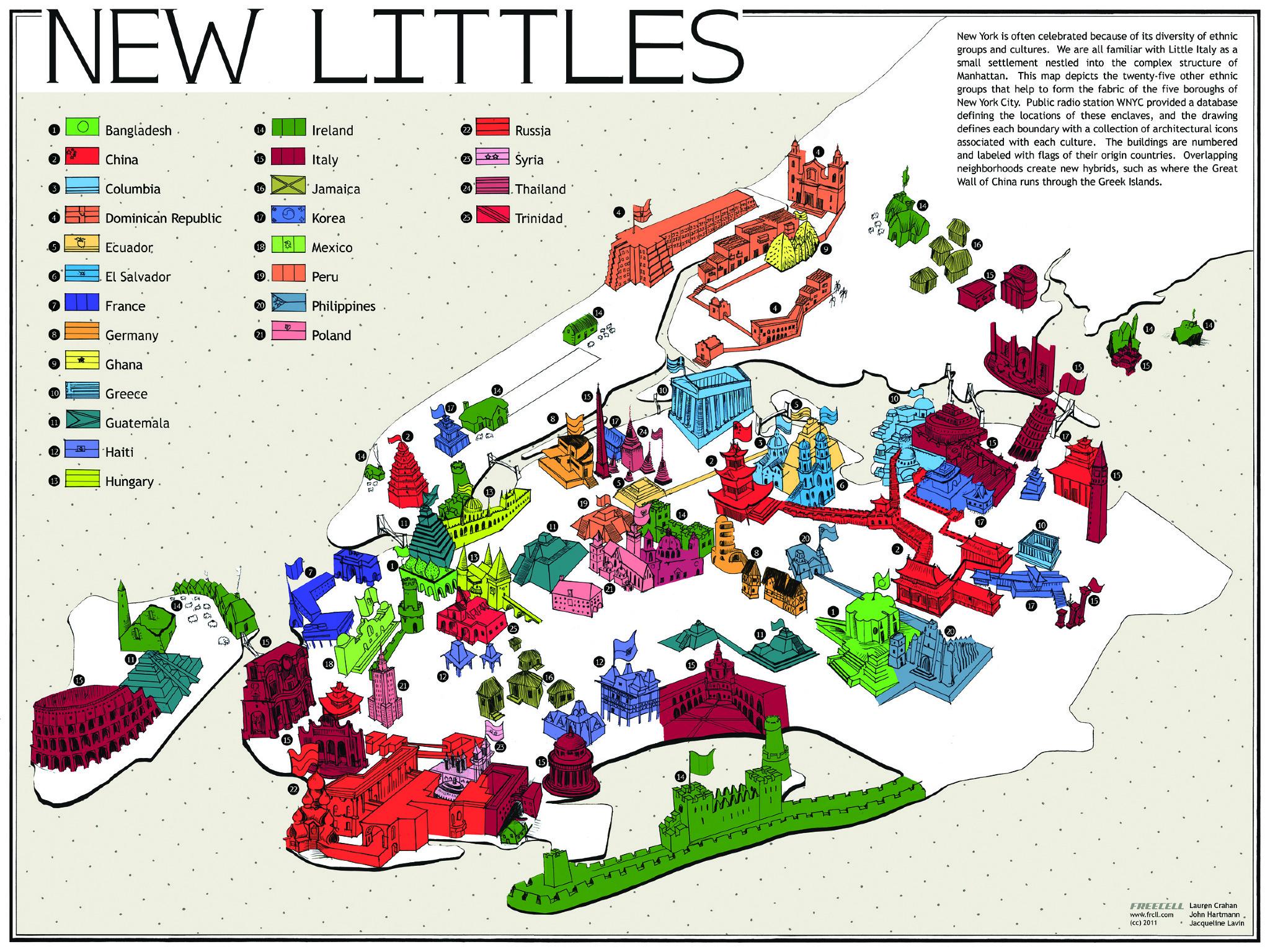 Ethnic Neighborhoods
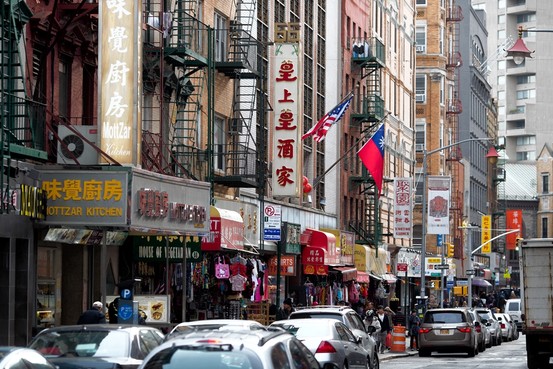 Benefits of Urbanization
Technological advancement

Cultural opportunity

Community improvement
…But what were some of the negative parts of urban life?
Reformers dedicated their lives to improving conditions in cities.
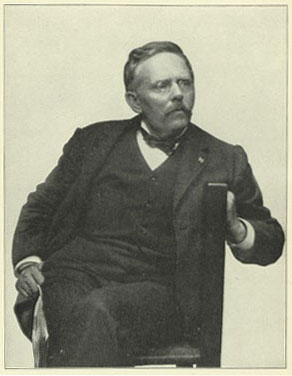 Jacob Riis
Muckraking journalist

Exposed horrible tenement conditions in How the Other Half Lives
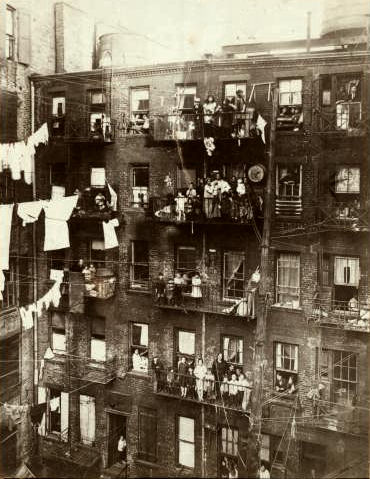 Slums
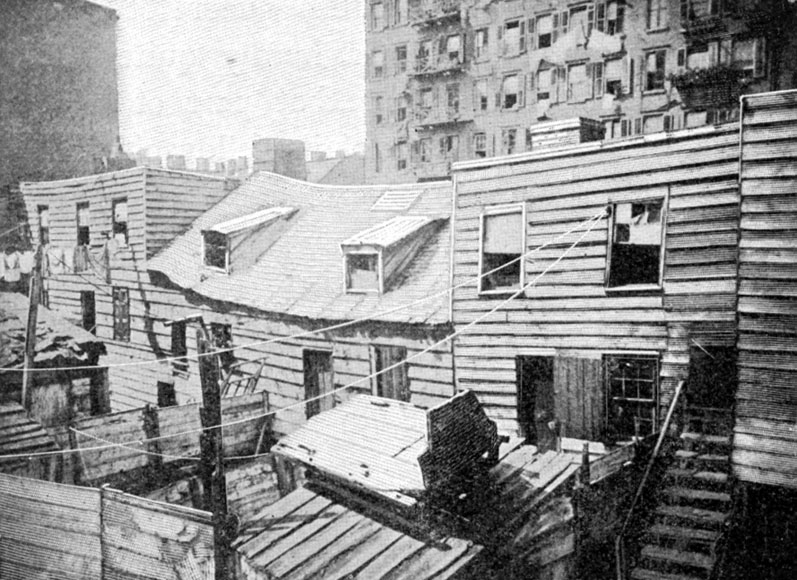 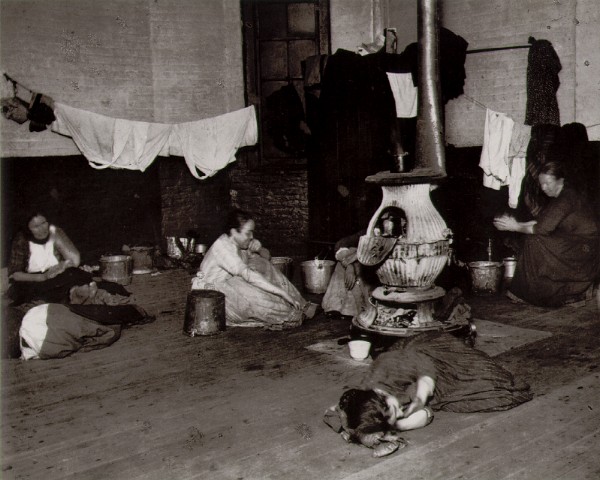 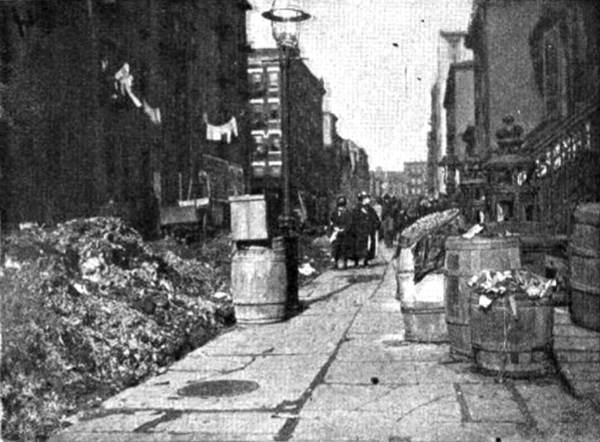 Effects of Reformers
1893 – Illinois passes labor laws
Limit womn’s working hours
Prevent child labor

1901 - New York State Tenement House Act
Called for ventilation, running water
A model for housing reform in other cities
Jane Addams & The Hull House
Famous Settlement House in Chicago
Offered education, recreation, social activities
Kindergarten, cooking, sewing & art classes, plays, sports
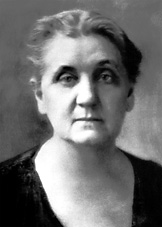 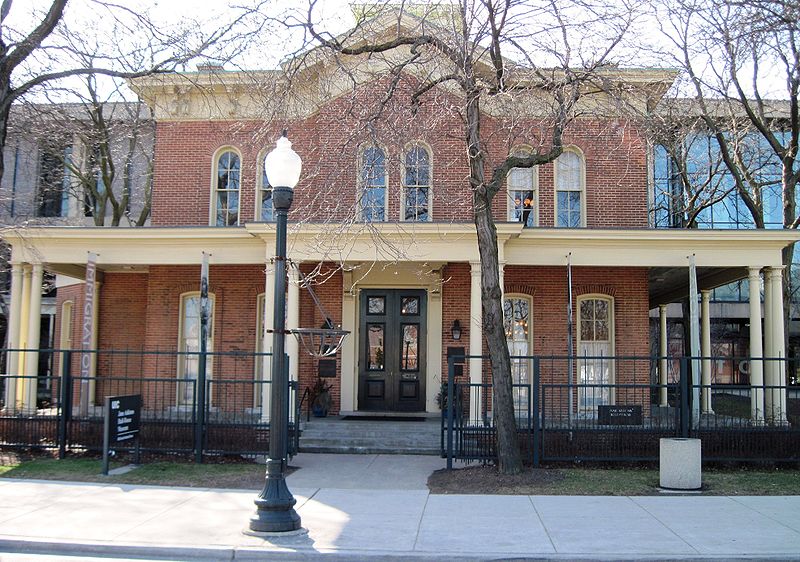 Considering everything we’ve learned about immigration and urbanization, what makes the United States a melting pot?  What makes it a salad bowl? Be specific.
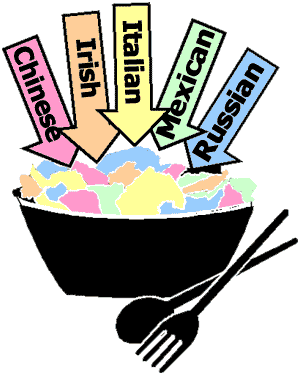 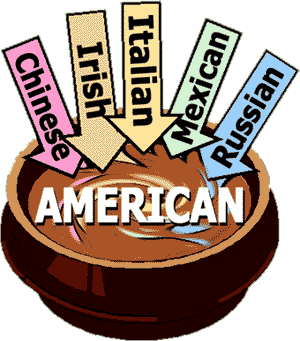